INSTRUCTIONS ON CASE TAKING	-Dr. BOENNINGHAUSSEN
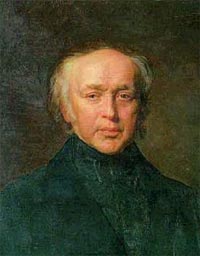 Dr.Priyanka P S
Assistant Professor
Dept .of Repertory, SKHMC
1. General image of Patient
Related to Aphorism : 5

Note down the following features
Age
Sex
Constitution
Mode of living
Occupation
Disposition of Person when he is well
Note other peculiarities like
Complexion
Colour of hair
Leanness or Corpulence
Slender
Thickest
Dr. Boenninghaussen noted this as PERSONALITY or QUIS in his totality
2. Past illness
Brief mention on former sickness with their course and cure.
Note out the sequlae they may have left.
Know the kind of treatment used and medicines prescribed.
3. Present illness/ disease
General outline of disease with the most prominent or troublesome symptoms.
Describe all the patient himself feels and bystanders observe in own language.
Avoid using technical terms
Helps in Individualisation.

Dr. Boenninghaussen mentioned this as QUID (Disease its peculiarity & Nature) in his totality.
4. Recording of symptoms
Give a complete register of all morbid symptoms (ie) all Sensations & Phenomena.
Give in its own language.
Give the kind of pain rather than Pain & Ache.
Record exact location of the symptom.
Eg: Vertex, Occiput, Right side……….

Dr. Boenninghaussen noted this as UBI (Seat of disease) in his totality.
Record the modalities like < & >
Eg.: Touch, Weather, Motion etc

Boenninghaussen recorded this as QUOMODO (Modifications) in totality.

Record the time of the disease occurrence
Eg: Morning, AN, FN, Night etc

This is Known as QUANDO ((Time) in Dr. Boenninghaussen concept of totality
Every symptom begins in a new line
Every symptom must be new to the case.
Find out the natural sequence of symptoms.
Every special symptom belongs to one & the same disease but Homoeopathic physician must view & weigh every group of symptoms even in epidemic disease & if it nevr existed before in world & appeared for first time.

Dr. Boenninghaussen Marked this as QUIBUS AUXILLUS 
( Accompanying Symptoms)
Concept of totality
Thank you